Resultados SIMCE 2018
SIMCE
4° Básico
6° Básico
II° Medio
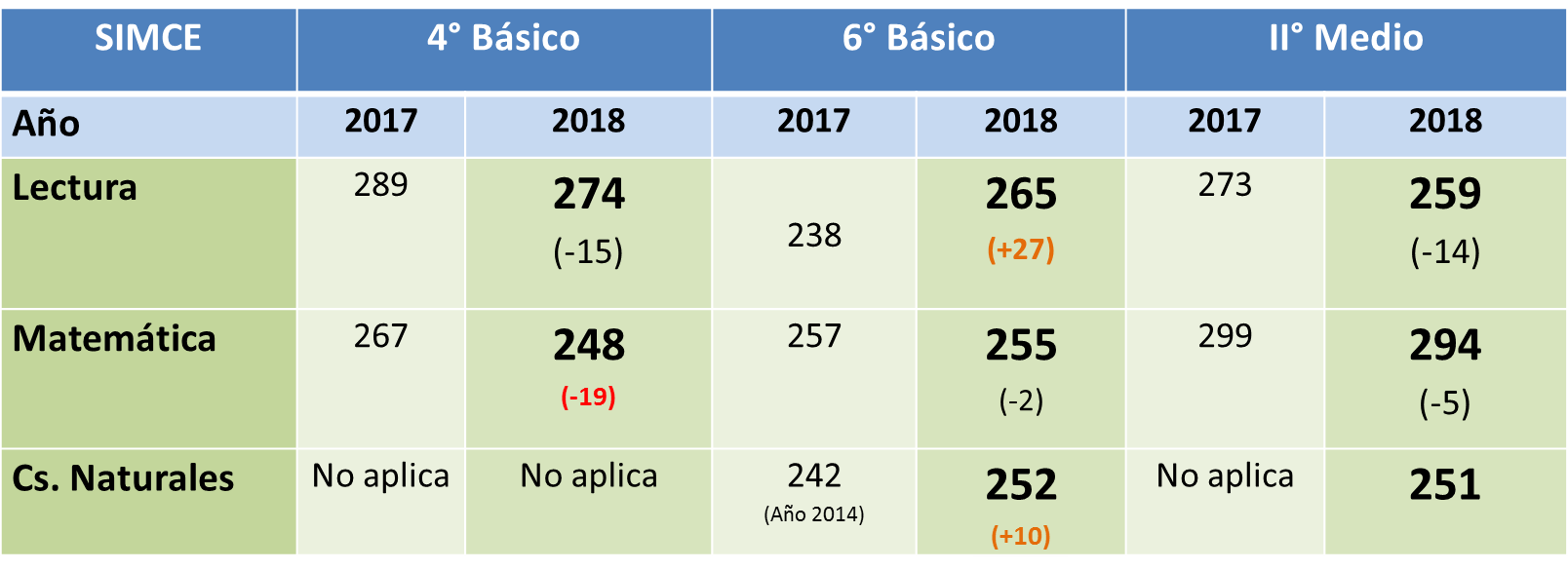 HUMANISMO - CIENCIA - CULTURA
1
Resultados SIMCE4° Básico 2018
Lectura
Matemática
HUMANISMO - CIENCIA - CULTURA
2
Distribución de estudiantes, según estándares de aprendizaje
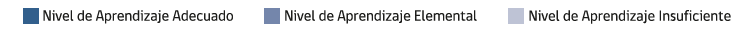 Matemática 4° Básico
Lectura 4° Básico
HUMANISMO - CIENCIA - CULTURA
3
Indicadores de desarrollo personal y social4° Básico 2018
HUMANISMO - CIENCIA - CULTURA
4
Resultados SIMCE6° Básico 2018
Matemática
Lectura
HUMANISMO - CIENCIA - CULTURA
5
Distribución de los estudiantes de Sexto Básico, según estándares de aprendizaje
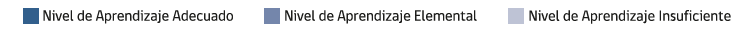 Lectura 6° Básico
Matemática 6° Básico
HUMANISMO - CIENCIA - CULTURA
6
Indicadores de desarrollo personal y social6° Básico 2018
HUMANISMO - CIENCIA - CULTURA
7
Resultados de aprendizajeSegundo  medio 2018
Lectura
Matemática
HUMANISMO - CIENCIA - CULTURA
8
Indicadores de desarrollo personal y socialSegundo medio 2018
HUMANISMO - CIENCIA - CULTURA
9